Curricular Practical Training & Optional Practical Training for F-1 Students
Pamela Little, Ph.D., PDSO, RO
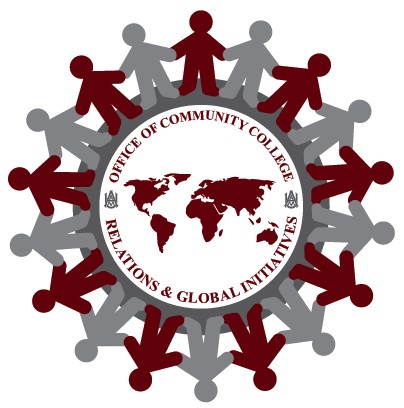 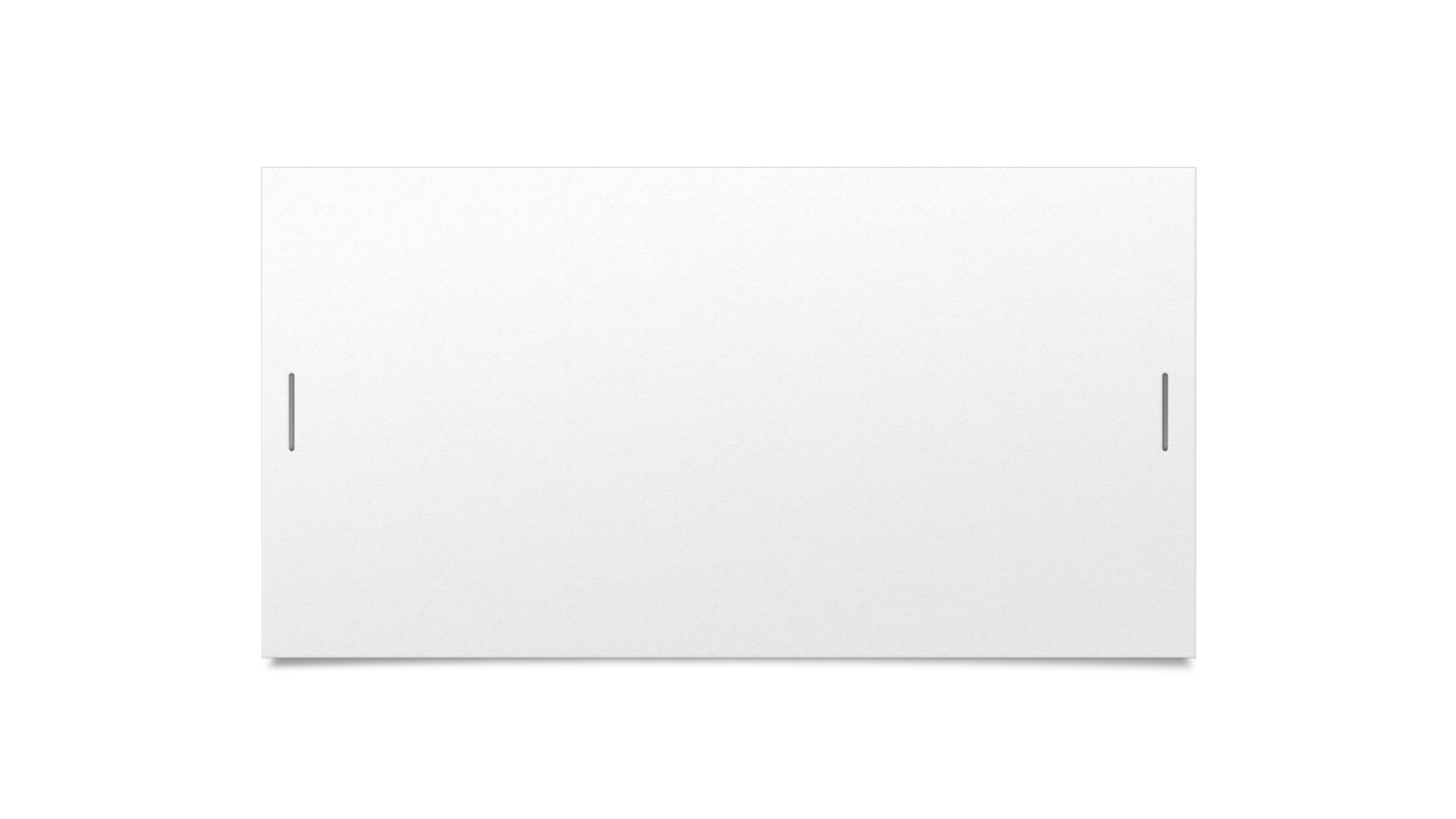 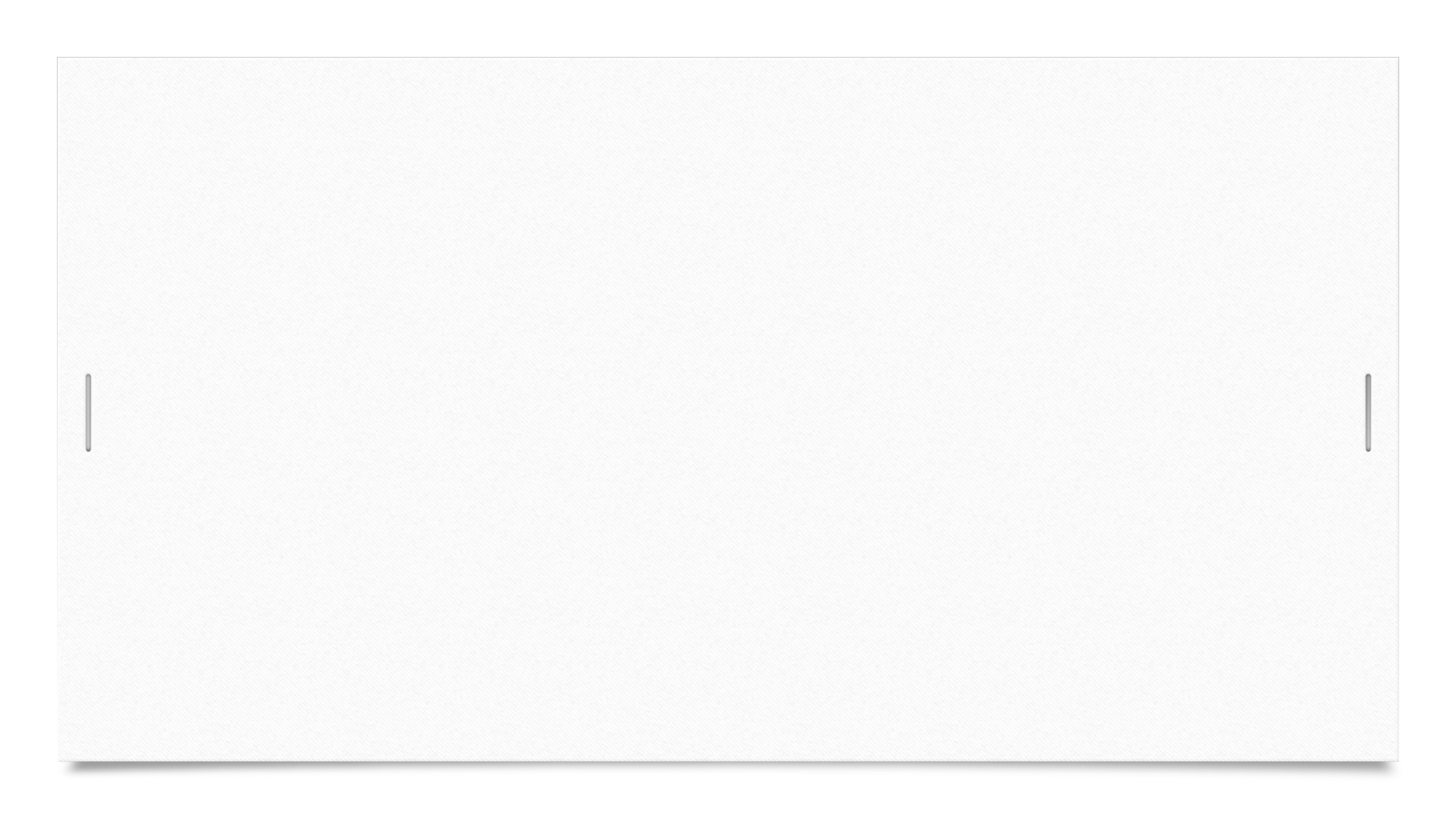 Curricular Practical Training
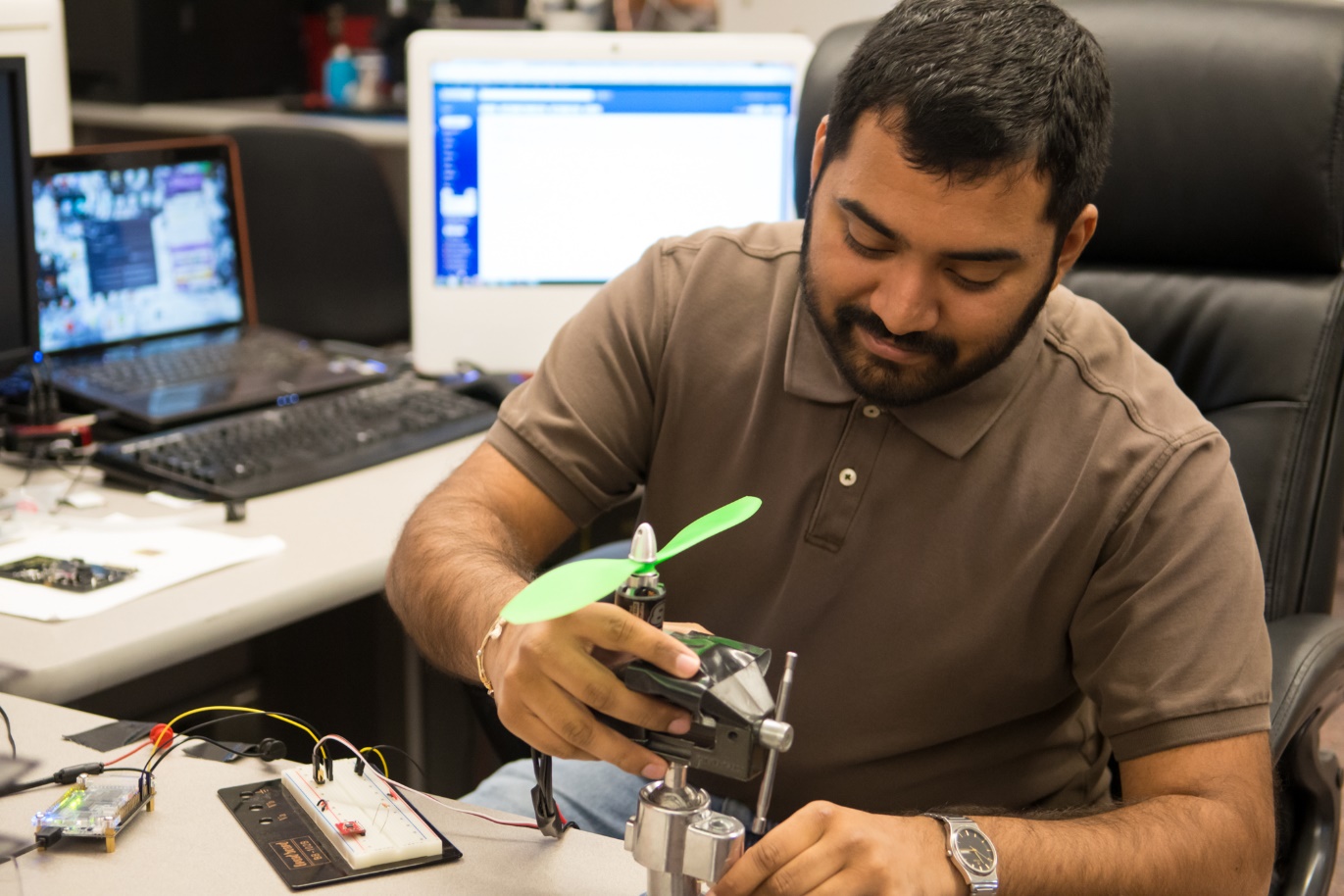 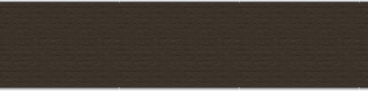 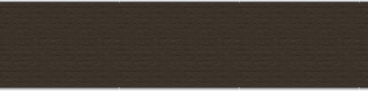 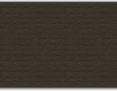 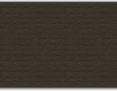 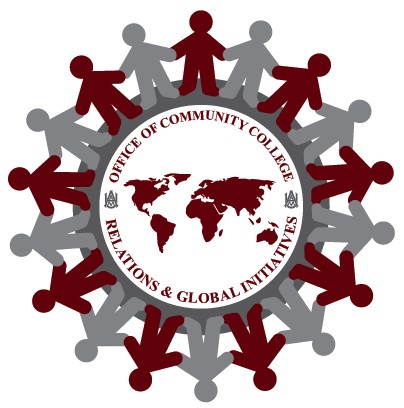 Webinar Content
Overview
Eligibility Criteria
How to Apply
What is Curricular Practical Training?
Curricular Practical Training (CPT)…
is an integral part of an established curriculum. CPT is defined to be alternate work/study, internship, cooperative education, or any other type of required internship or practicum which is offered by sponsoring employers through cooperative agreements with the school.
The purpose of CPT is NOT to provide off campus employment for students. CPT authorization is to fulfill an internship requirement of an international student’s academic program.
Eligibility Criteria
Must be in legal F-1 status
Must have completed one academic year of full-time enrollment
Not studying English as a second language
Has secured a training position

NOTE: CPT authorization is only required when the training is inside the United States. For  example, a summer internship in a student’s home country does not need CPT authorization.
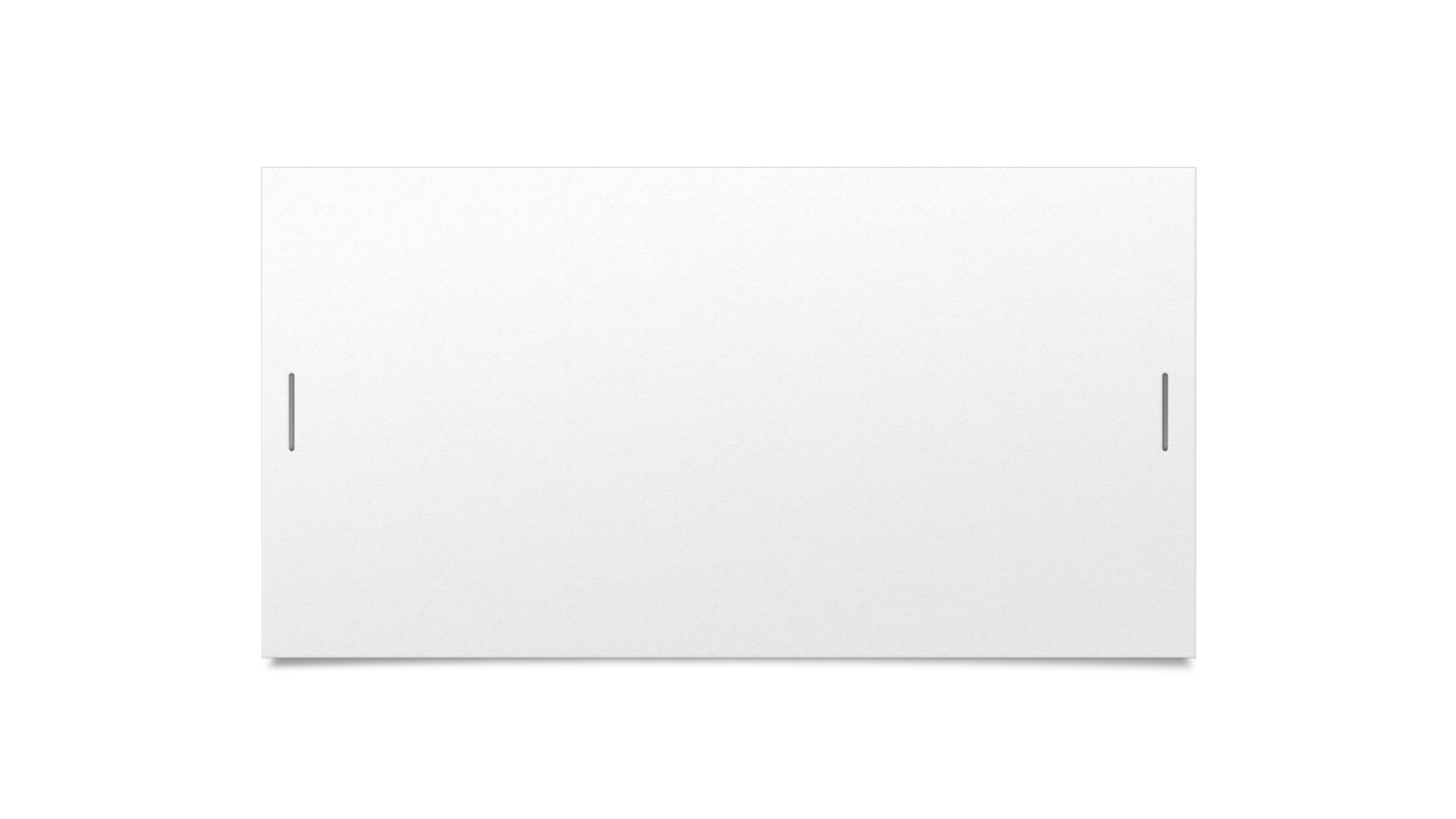 Applying for CPT
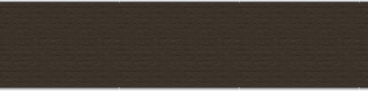 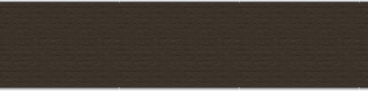 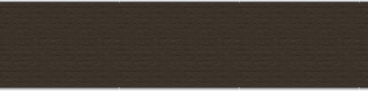 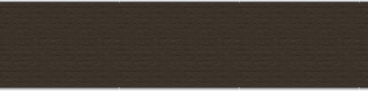 IMMIGRATION CRITERIA AND ELIGIBILITY FOR CPT
Work Hours 
 CPT may be authorized for part-time (20 hours or less) or full-time employment (more than 20 hours).  
Employment is limited to part-time/20 hours or less during the fall and spring semesters.  
Students authorized for CPT through a Cooperative Education Program (Co-op) for alternating work/study can work full-time during the fall or spring semester if it is their scheduled work term.
IMMIGRATION CRITERIA AND ELIGIBILITY FOR CPT cont’d
Course Enrollment
 Students pursuing CPT during a regular academic term must be enrolled full-time for academic credit (12 hours for undergraduate and 9 hours for graduate students) to maintain F-1 status. Co-op enrollment counts as full-time for F-1 maintenance of status.  
Students authorized for CPT based on an alternating Co-op schedule are required to enroll full-time in coursework in the semester following the period of authorized CPT/Co-op. 
During the summer semester full-time enrollment in coursework is traditionally not required for an F-1 student, unless it is the semester following an alternating Co-op work semester.
Students who have been authorized for a cumulative period of one year or more of full-time curricular practical training are ineligible to receive the optional practical training employment benefit. Part-time curricular practical training does not have an effect on a student’s eligibility for optional practical training.
Important Note!!!
What types of CPT are available at AAMU
AAMU sponsored Cooperative Education Programs will count for CPT.
Other opportunities for CPT at AAMU are based on the academic requirements of a particular degree program. Students are expected to work directly with their academic department and/or the Office of Career Development Services and not seek employment through employers that do not have co-op agreements with AAMU to facilitate CPT. 
When a student arranges employment outside of co-op, they may be eligible to use their Optional Practical Training work authorization benefit.
DSO processing time for CPT authorization is 10-14 business days.
Please Note!!!
Remember…..
CPT occurs before the student’s program end date on the Form I-20.
Training is an integral part of the school’s established curriculum.
DSO authorizes CPT in SEVIS, and the authorization prints on the student’s Form I-20.
Authorization is for one specific employer and for a specific period of time.
Student must secure the training opportunity before CPT can be authorized.
CPT must be authorized before the student can begin work.
One year of full-time CPT eliminates a student’s eligibility for OPT
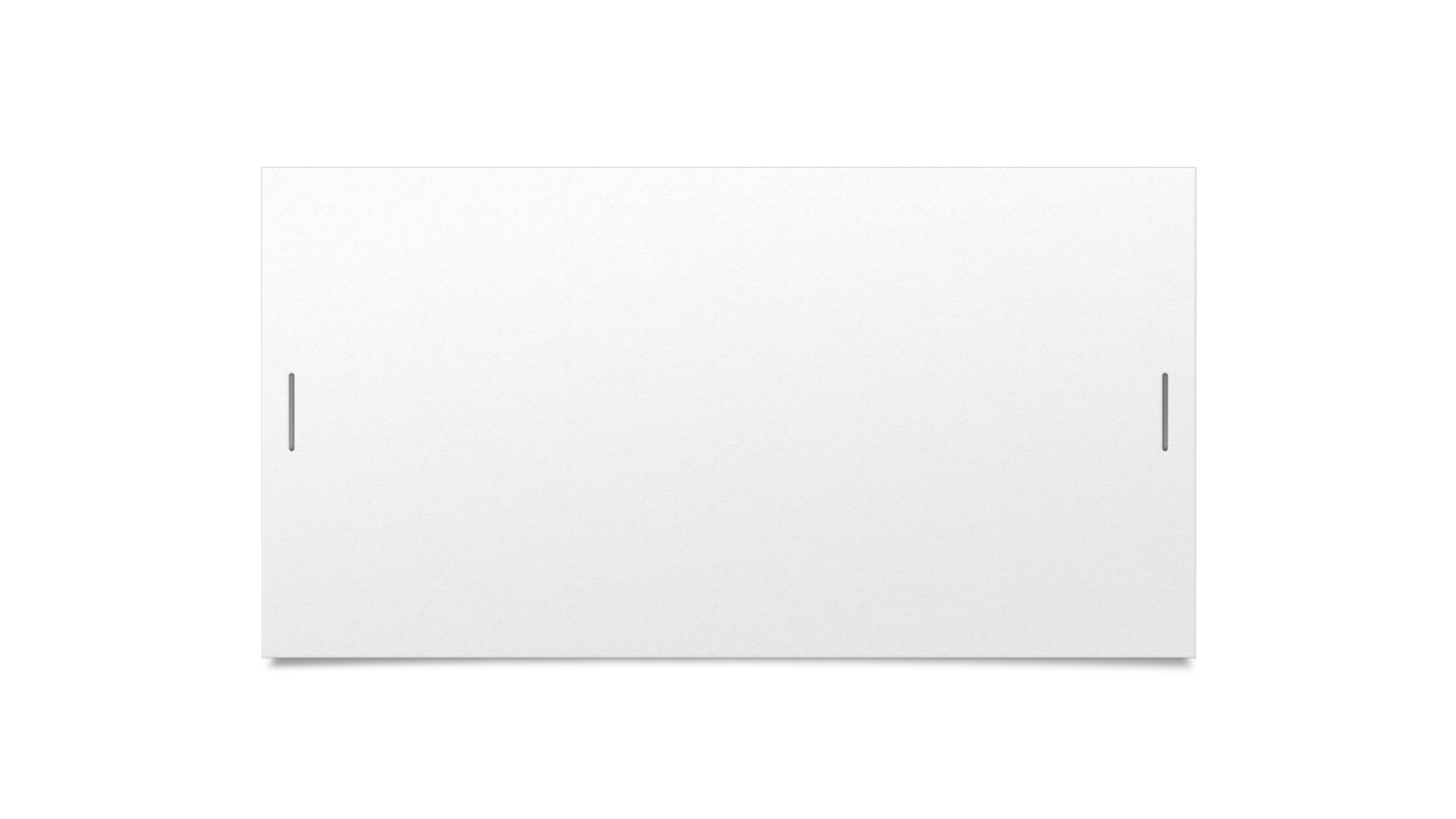 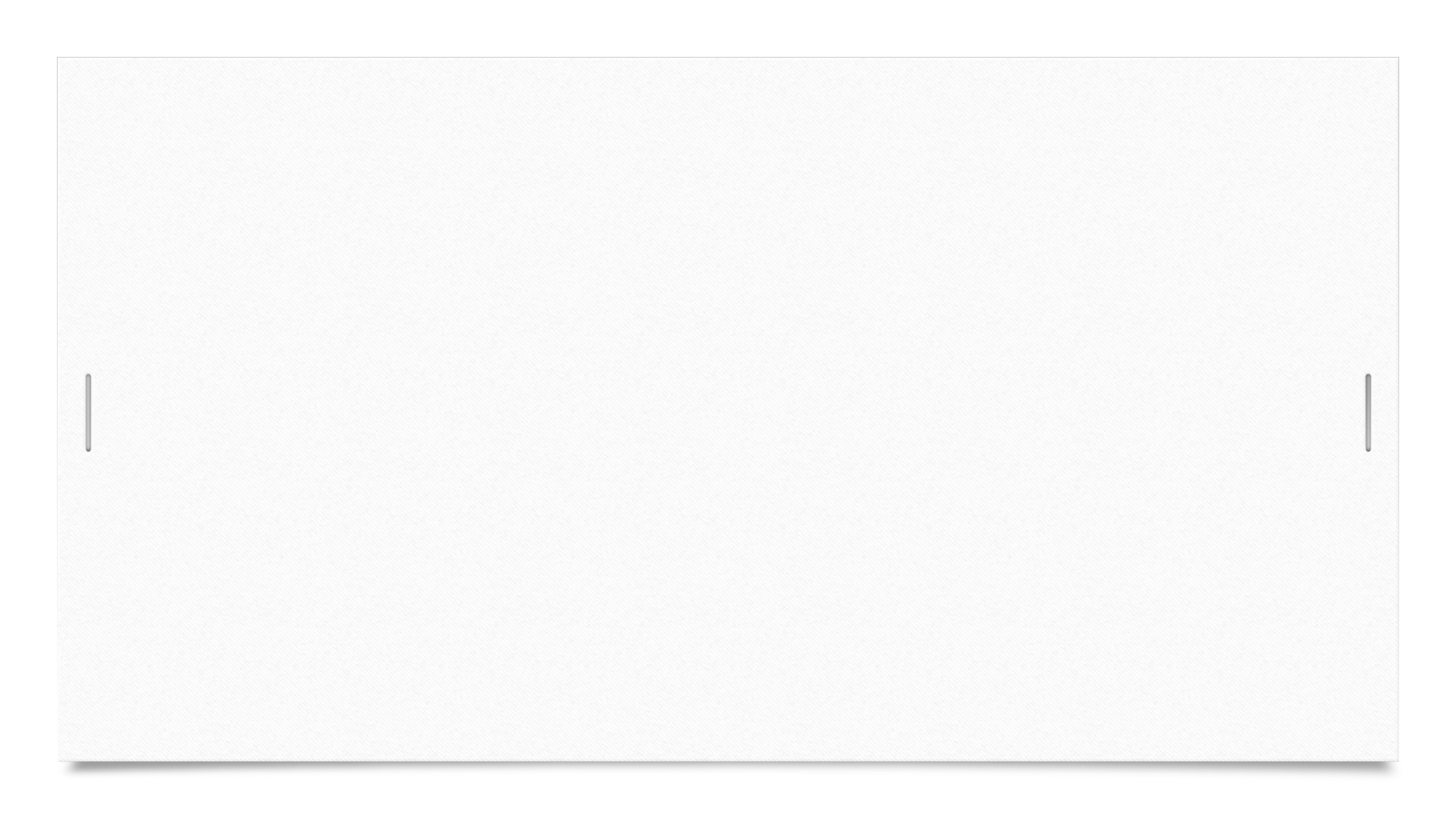 Optional Practical Training
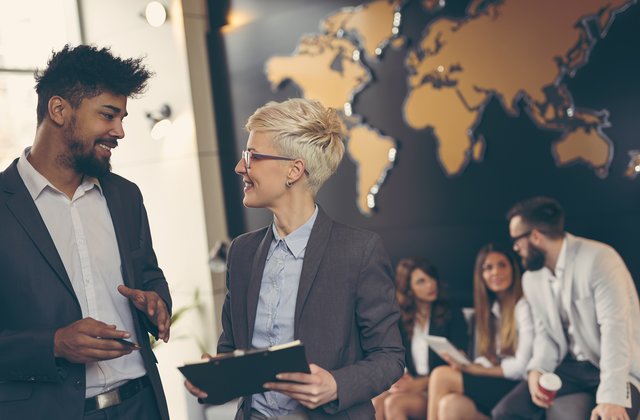 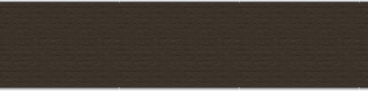 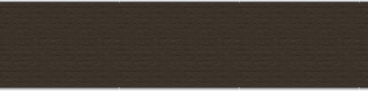 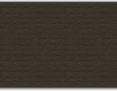 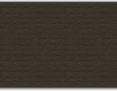 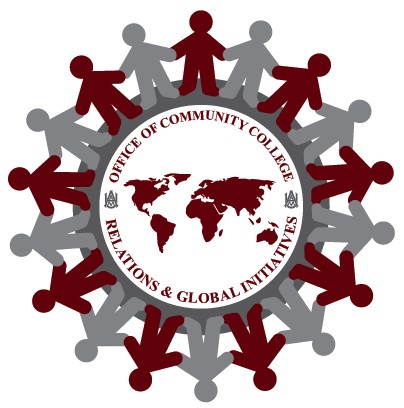 Webinar Content
Overview/Key Terms
How to Apply
After the Application
Employment Requirements
Questions and Answers
Important Terms
EAD:	Employment Authorization Document (work card)
USCIS	US Citizenship and Immigration Services
I-765	Application for EAD
RFE		Request for Evidence from USCIS
NOID	Notice of Intent to Deny
What is Optional Practical Training?
Optional Practical Training (OPT)
"is temporary employment for practical training directly related to a student's major area of study."
Eligibility Criteria
Must be in legal F-1 status
Must have completed one academic year of full-time enrollment, or be within 90 days of doing so
Have not received 12 months or more of full time CPT at your current degree level
Completed all coursework or be able to graduate within the same semester

NOTE:  You do not need a job offer to apply for OPT.
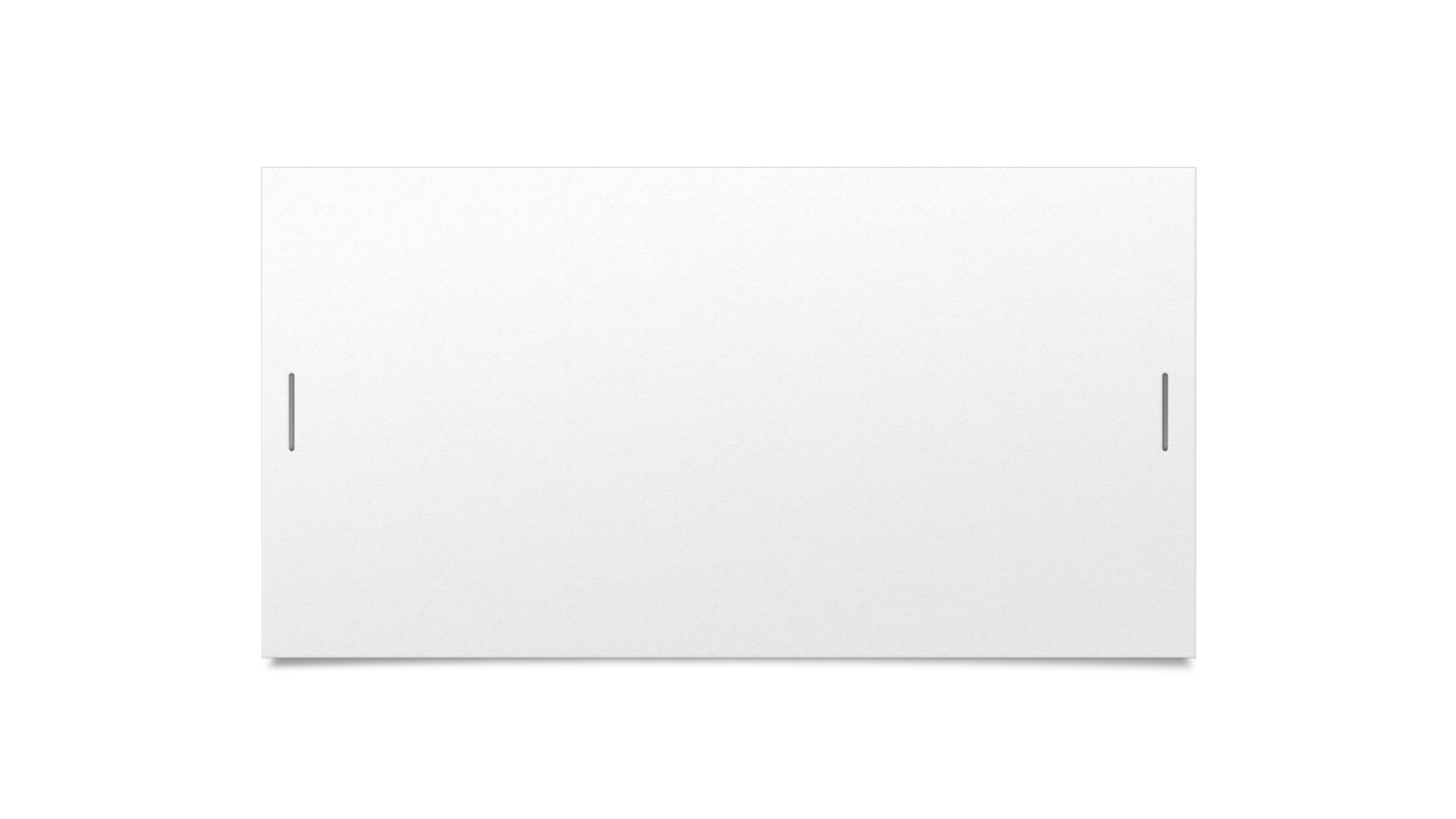 Applying for Post OPT
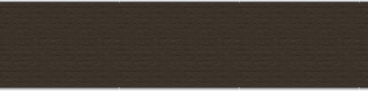 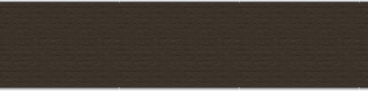 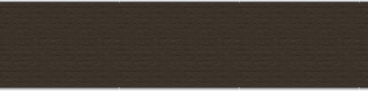 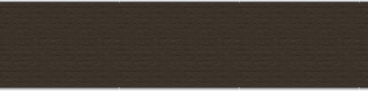 The OPT Planning Tool is a helpful resource you should use when preparing to apply for OPT.
OPTPlanningTool-F.xlsx (live.com)
Step One
Submit an OPT Application Cover/Post Completion Form and the I-765 Application to your designated DSO.  You will be informed when your I-20s for post completion OPT are ready.
The start date of post completion OPT for fall/spring completion must fall in your 60-day grace period (e.g. if your fall completion date is December 15, 2022, then you may select any date in the following range of December 16, 2022 through February 13, 2023).
You can apply to post completion OPT no earlier than 90 days before your completion date and is the earliest that your I-20s for post completion OPT can be issued (e.g. if your spring completion date is April 30, 2023, then you may select any date in the following range of January 30, 2023 through April 30, 2023).
Step Two
Receive and sign your I-20s from your DSO and assemble your application packet to USCIS.
Send by FedEx to: 
USCIS
Attn: AOS 
2501 S. State Hwy. 121 Business
Suite 400
Lewisville, TX 75067
Send by US Mail to:
USCIS
PO Box 660867
Dallas, TX 75266
U.S. Citizenship and Immigration Services (USCIS) has announced that F-1 students who are applying for optional practical training (OPT) authorization can file the Form I-765, “Application for Employment Authorization,” online if filing under the following categories:
Pre-Completion OPT;
Post-Completion OPT; and
24-Month Extension of OPT for science, technology, engineering and mathematics (STEM) students.
Keep a copy of each part of the application for your file and send the application via certified mail so you can see the date it gets to USCIS.

The cost is generally around $5.00 or $6.00 dollars at the US Post Office for this service.
Important Note!!!
What should my OPT application to USCIS include?
Completed and signed Form I-765 application for employment authorization document 
Check or money order payable to “Department of Homeland Security” in the amount of $410
Two passport-size photos with your name and DOB on back taken in the last 6 months.
Signed and updated I-20 showing OPT information on page 3
Photocopy of passport photo page
Photocopy of F1 visa
Electronic I-94 printout (most recent) OR photocopy of I-94 card
Photocopies of any previous EAD cards (front and back)
The post OPT application will be denied if USCIS receives it after it’s been 30 days since the I-20 was printed with post OPT endorsement from the school.
The address you put on the Form I-765 is where your card will be sent.  Plan to be at this address; otherwise, write an address you will have access to for at least 4 – 5 months.
Please Note!!!!
What happens after I send my OPT application to USCIS?
No edits can be made to the request
Receive your I-797C (receipt notice) within a few weeks
Check accuracy of spelling of name, date of birth, and that the receipt number SRC for tracking works on the USCIS website https://egov.uscis.gov/cris/Dashboard/CaseStatus.do.
It is your responsibility to contact the Customer Service number if any information is incorrect.
Filing Tips from USCIS
Form must be handwritten or typed in black ink
If you make an error, please start over with a clean form.  DO NOT use highlighters or correction fluid/tape
Sign the I-765 in black ink.  DO NOT TYPE YOUR SIGNATURE!!
Per USCIS instructions:  All questions should be answered unless otherwise stated in the Form I-765 instructions.  
For questions that do not apply to you:
Alphabetical answer:  Put “N/A”
Numerical answer:  Put “None”
Filing Tips from USCIS cont'd
Submit COPIES unless original documents requested
USCIS prefers single sided copies
Submit ALL pages of Form I-765
DO NOT USE STAPLES.  Use paper clips or binder clips instead.
When should USCIS receive OPT application?
Within 30 days of DSO issuing the new I-20
No earlier than 90 days before program end date on OPT I-20
No later than 60 days after program end date
USCIS processing of EAD is 90-150 calendar days from receipt of Form I-765.  You should file as soon as graduation date has been determined.
Be sure to complete the correct edition.  The edition date can be found at the bottom of the form.
Please Note!!!
If you are denied….
...and you are still within the 60 day grace period you can re-apply
...and you are outside your grace period, you will need to leave the US by the date provided by USCIS in the denial letter
If you receive an RFE/NOID
RFE = Request For Evidence
NOID = Notice of Intent to Deny
USCIS wants more evidence about something.  This is the importance of keeping copies of everything you send.
Approval Notice and EAD
USCIS will mail you an approval notice (I-797A) and an Employment Authorization Card (EAD)
Review the card to ensure all information is accurate and check the start and end dates of your card
Submit a copy to your DSO and begin reporting your employment information in the SEVIS portal.
Per immigration regulations, detailed information about employment must be reported once the start date on your card begins: employment (or unemployment), living address, any change of status.
During post-completion OPT, F-1 maintenance of status is dependent upon employment
OPT Employment Requirements
Must work 20 hours or more per week
Job must be a position directly related to your course of study
Job may be paid or unpaid
Job cannot be a student worker or graduate assistant position, but can be on campus
Federal Requirement While on OPT
Provide DSO with a copy of your EAD card as soon as its received
Report employment within 10 days of any change via the SEVP portal
Update your student address with DSO within 10 days of moving
After 90 days of no employment being reported, your SEVIS record will auto terminate.
Remember…..
It is YOUR responsibility to ensure you submit all documents required for OPT approval in a timely manner. 
It is NOT your DSO’s responsibility to complete this process for you.
All required forms to apply for CPT and OPT can be found on the Community College Relations and Global Initiatives webpage.
www.aamu.edu/ccrgi
DSO contact information
Dr. Pamela Little
111 Ralph Lee
pamela.little@aamu.edu
256-372-4869
Students last name M-Z
Ms. Beatrice Porter
306 Patton Hall 
beatrice.porter@aamu.edu
(256) 372-8122
Students last name A-L
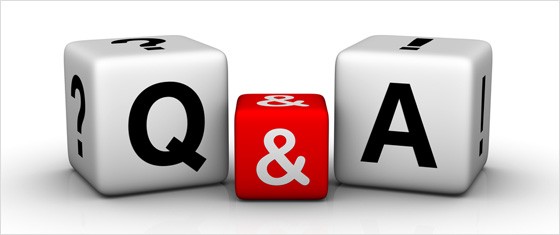